مادة الجغرافيا
الصف الأول الثانوي
World’s teacher day
الجغرافيا
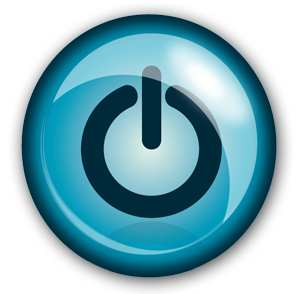 المحتوي
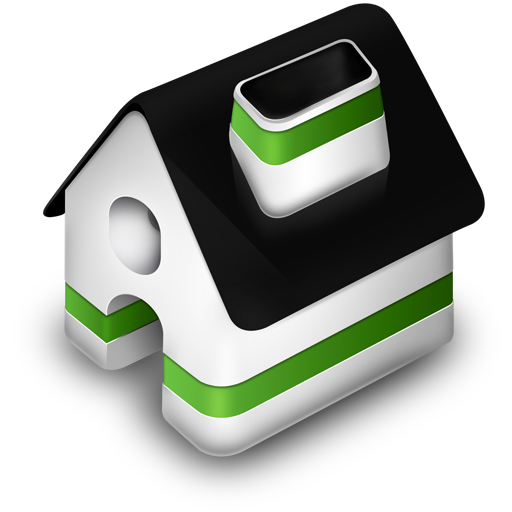 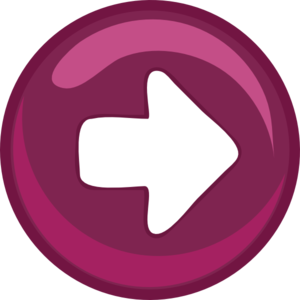 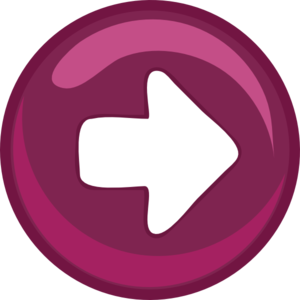 الوحدة الثالثة: (سكان مصر)
الدرس الأول: نمو وتركيب السكان.
الدرس الثاني: توزيع السكان والكثافة السكانية.
الدرس الثالث: المشكلات السكانية والاجتماعية.
الوحدة الرابعة: (الأنشطة الاقتصادية في مصر)
الدرس الأول: النشاط الزراعي في مصر.
الدرس الثاني: النشاط التعديني في مصر.
الدرس الثالث: النقل والتجارة في مصر.
الدرس الرابع: السياحة في مصر.
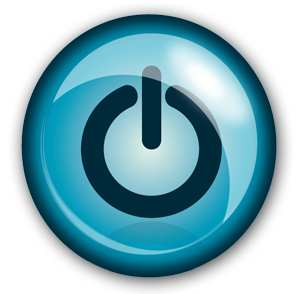 الوحدة الرابعة
الدرس الرابع
السياحة في مصر
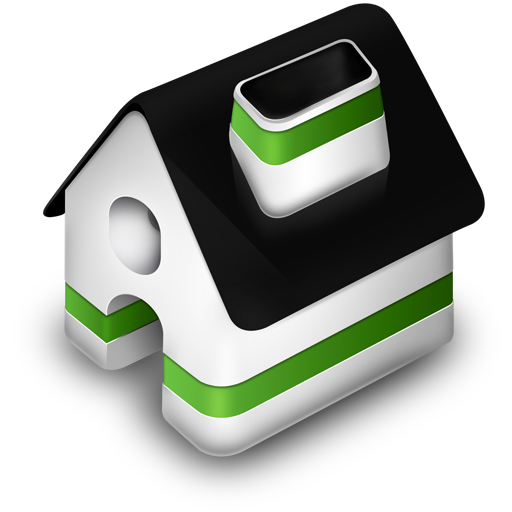 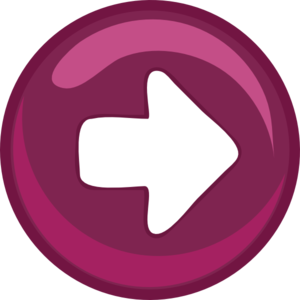 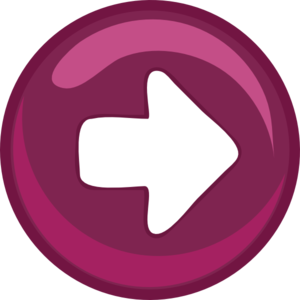 السياحة في مصر
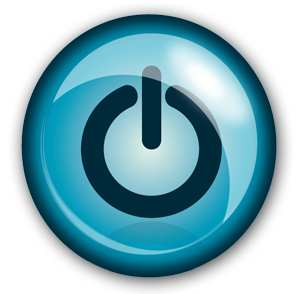 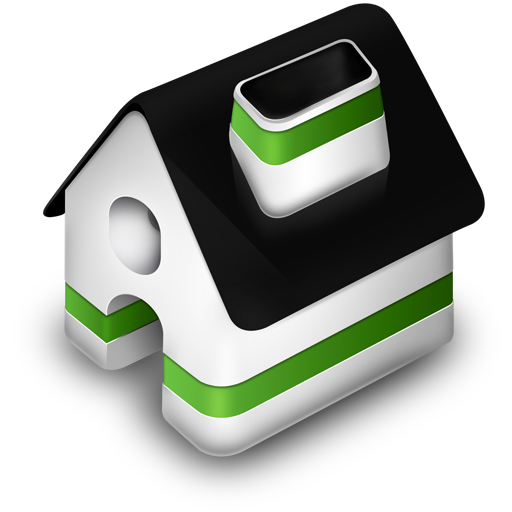 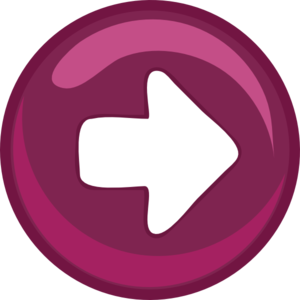 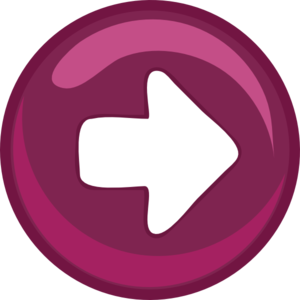 أهمية السياحة:
تعتبر السياحة مصدر رئيسي للدخل القومي
توفر فرص عمل للمواطنين.
توفر السياحة العملة الصعبة للبلد.
مقومات طبيعية لجذب السياحة:
الموقع الجغرافي – المناخ – نهر النيل.
مقاومات بشرية لجذب السياحة:
النقل – التراث الحضاري – التنوع الاجتماعي.
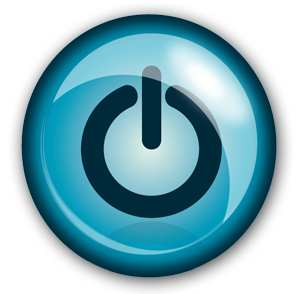 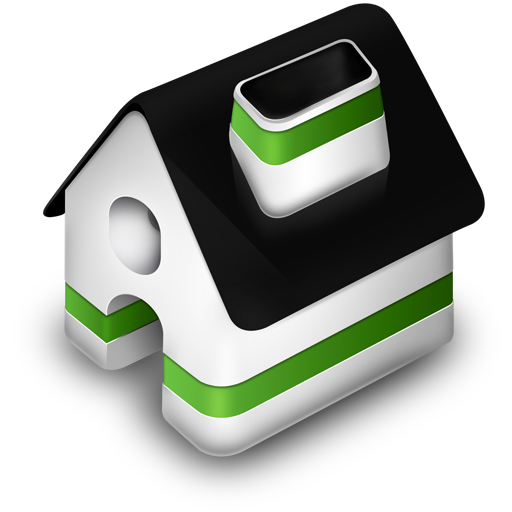 المناطق السياحية في مصر
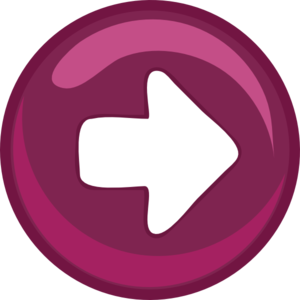 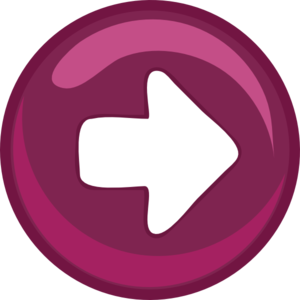 الساحل الشمالي
الوجه القبلي
2
1
واحات الصحراء الغربية
سينـــــــــاء
4
3
ساحل البحر الاحمر
القاهري الكبرى
6
5
جهود الدولة للنهوض بالسياحة
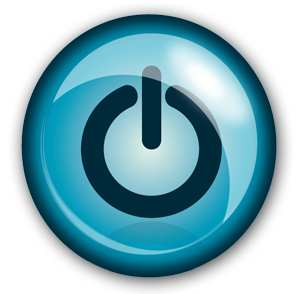 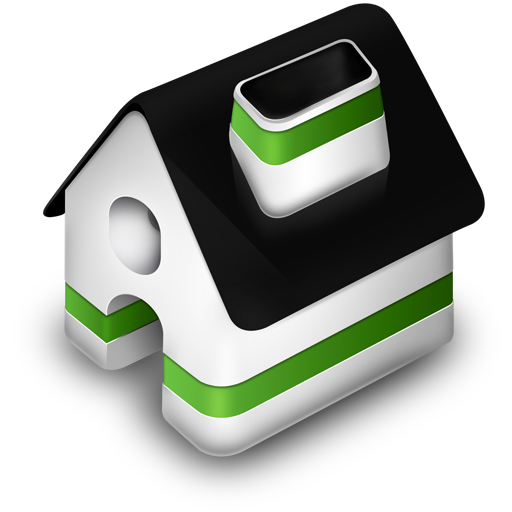 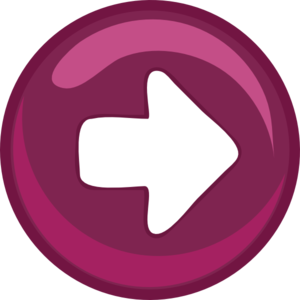 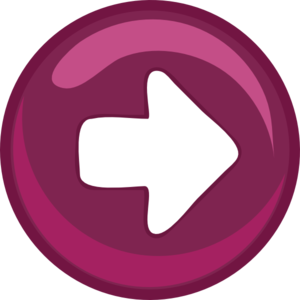 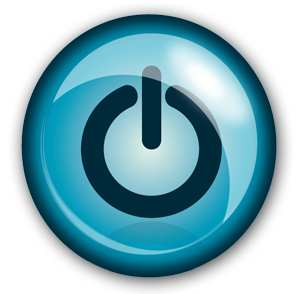 العوامل الطبيعية المؤثرة في النشاط الزراعي
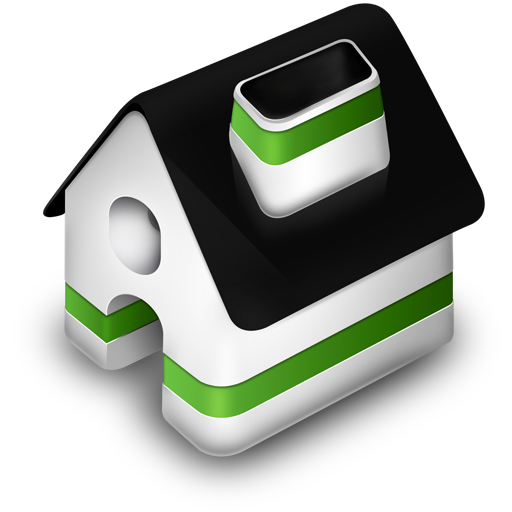 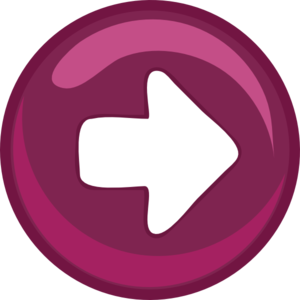 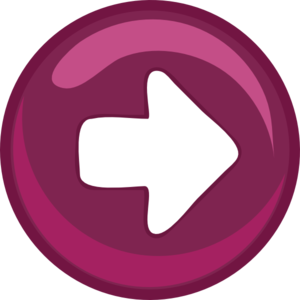 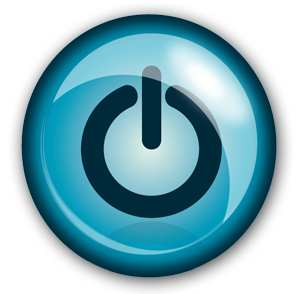 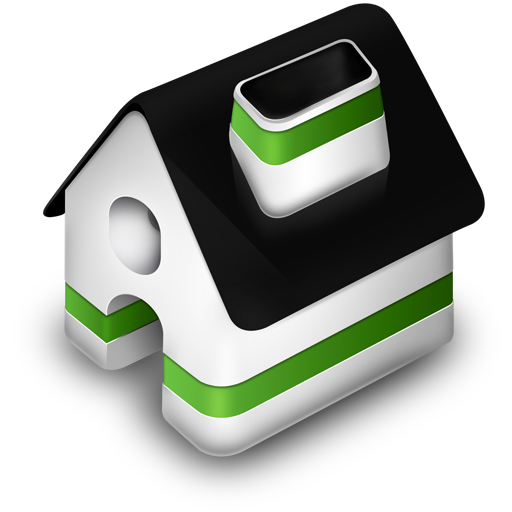 كيفية النهوض بالاقتصاد المصري
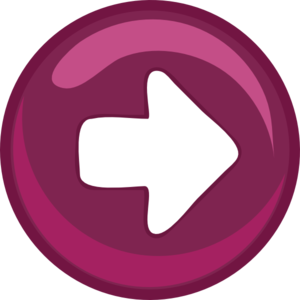 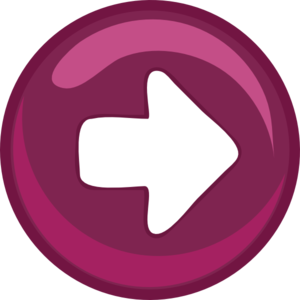 السياحة و التعاون
النظم الجغرافية
التعليم
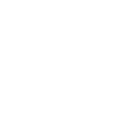 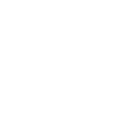 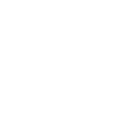 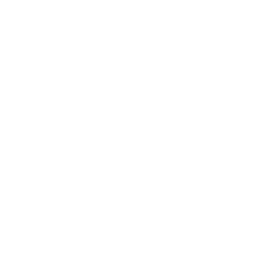 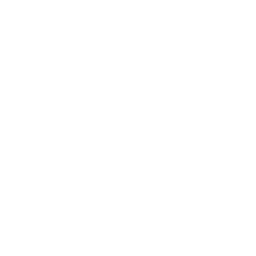 العاملة المصرية
المياه
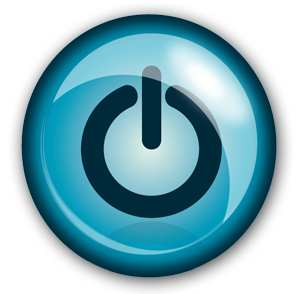 التقويم
تحدث عن جهود الدوله للنهوض بالسياحه؟
01
تحدث عن السياحه فى مصر؟
02
تحدث عن كيفيه النهوض بالاقتصاد المصرى ؟
03
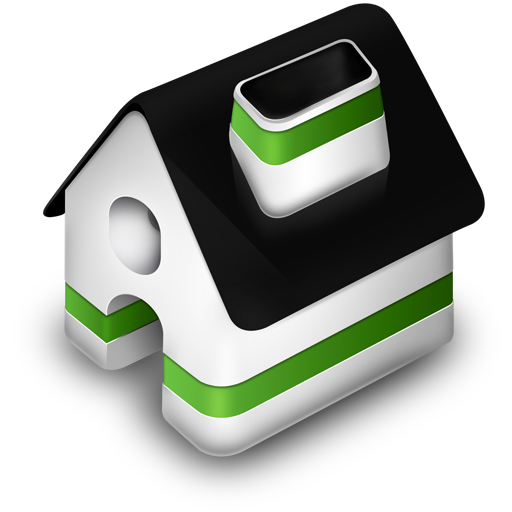 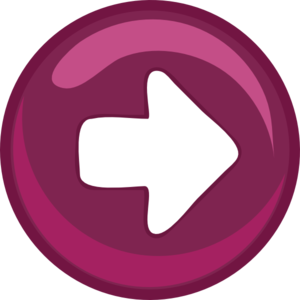 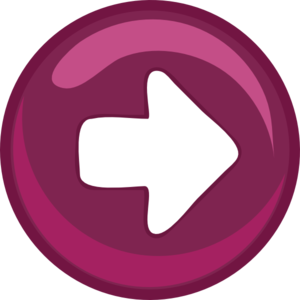 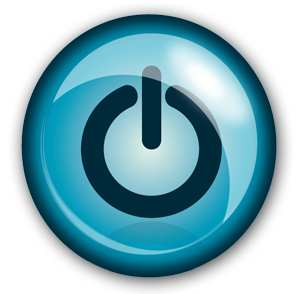 يمكنك من خلال هذا QR مشاهدة شرح الدرس كامل
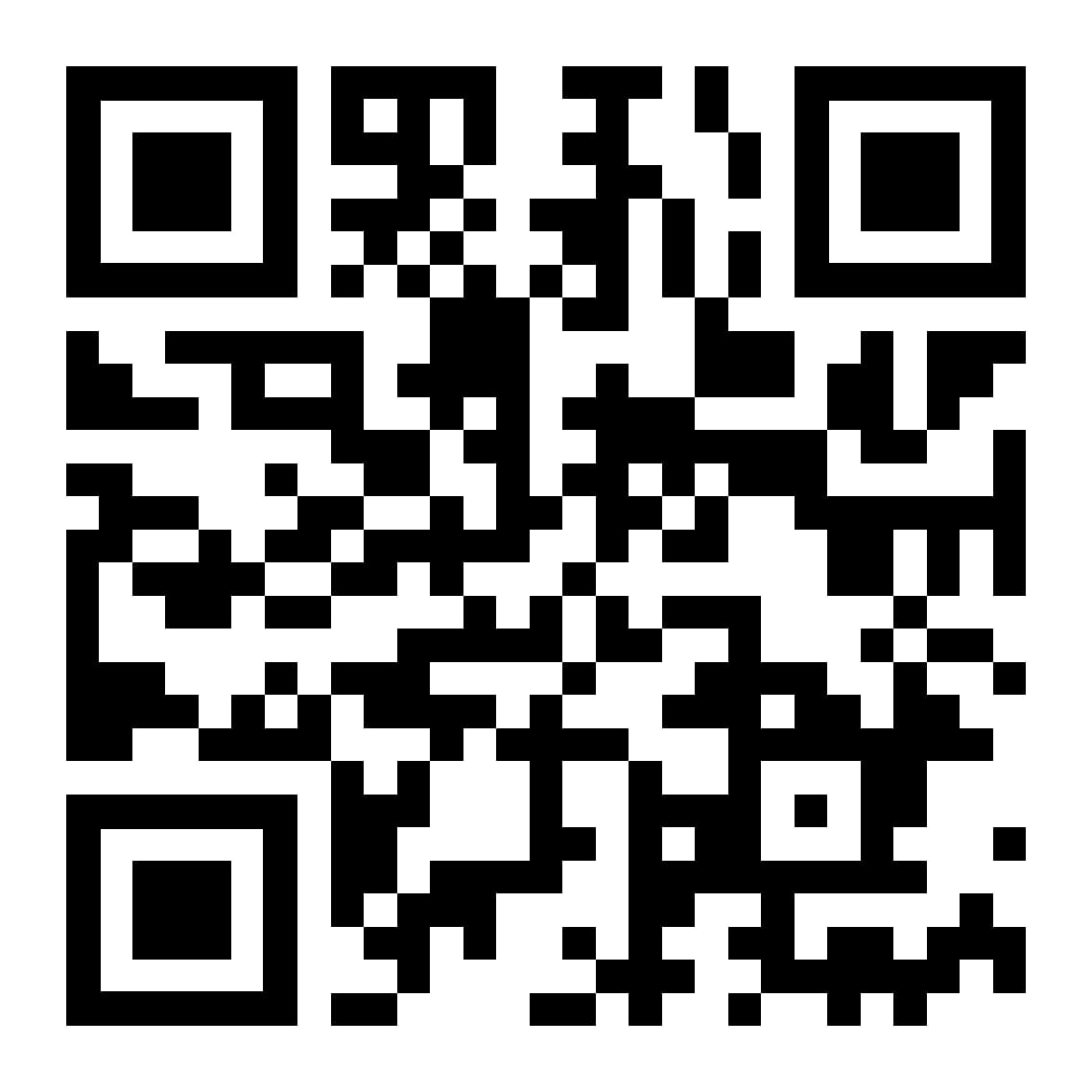 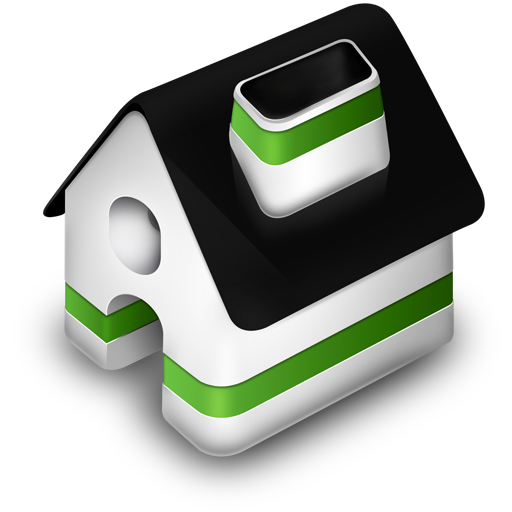 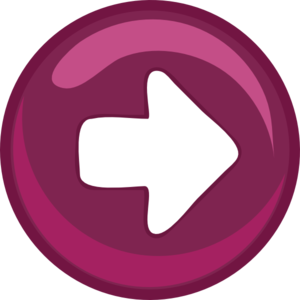 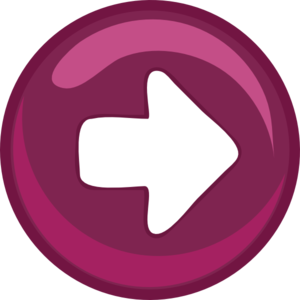